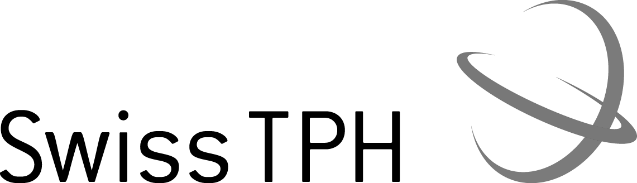 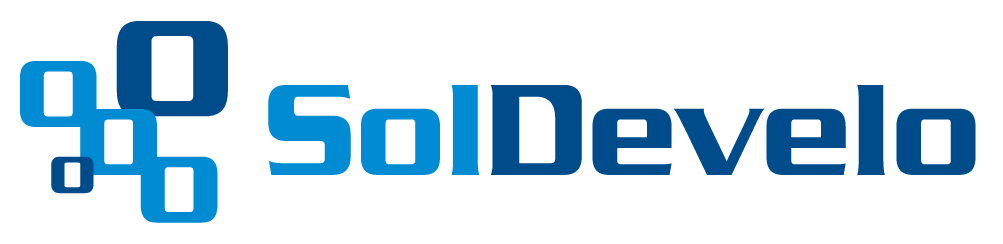 Maintenance and Support
5 December 2022 
Activity Report
November 2022 activities
Support:
OSD-237 - Creating a product - price origin – Canceled
OSD-238 - Views in database – In progress 
OSD-239 - Switch mobile apps to the current MS SQL server – Waiting for customer
OSD-240 - Policies and Records – Resolved 
OSD-241 - not able to setup openIMIS dockerized instance – Waiting for customer
OSD-242 - Unable to log into frontend – In progress 
OSD-243 - Missing Translation – In progress
OSD-244 - Medical officer cannot deliver review – Escalated 
OSD-245 - Running RestAPI on IIS – Waiting for customer
Legend: Service request – Feature request - Bug
November 2022 activities
Maintenance/Development:
Nginx configuration file
Docker fixes
Bug fixes 
PR reviews and integration

Documentation
User documentation updated
Installation guide wiki restructuring started
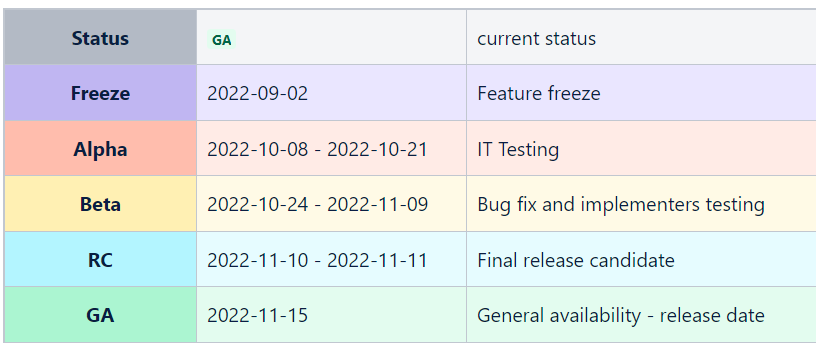 October 2022 Release
October 2022 Release Wiki Page

Main changes: 
Django 3.2
Reporting support 
PostgreSQL support 
Insuree self registration portal (dedicated module) 

openIMIS server:
demo.openimis.org – PostgreSQL (updated manually 2-3 times per year)
release.openimis.org – Microsoft SQL (updated manually 3-5 times per release)
develop.openimis.org – PostgreSQL (updated automatically every 4h)
Issue with the Front End that required released package
Time budget available
Future activities
Maintenance and development: 
Documentation and video tutorials 
Generate large data set and train demo AI Model 
Bug fixes & PR
Maintenance and Support
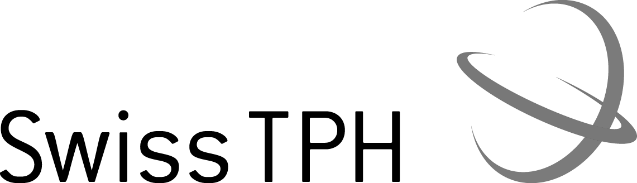 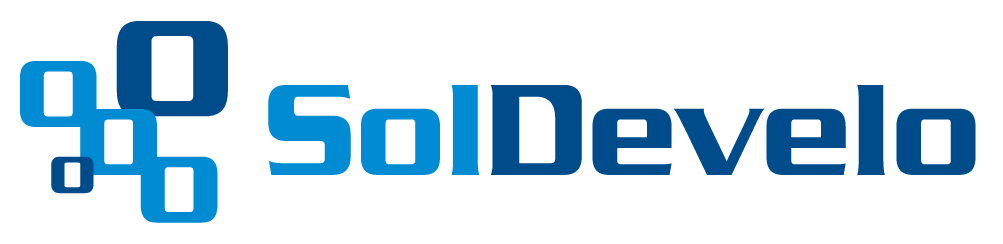